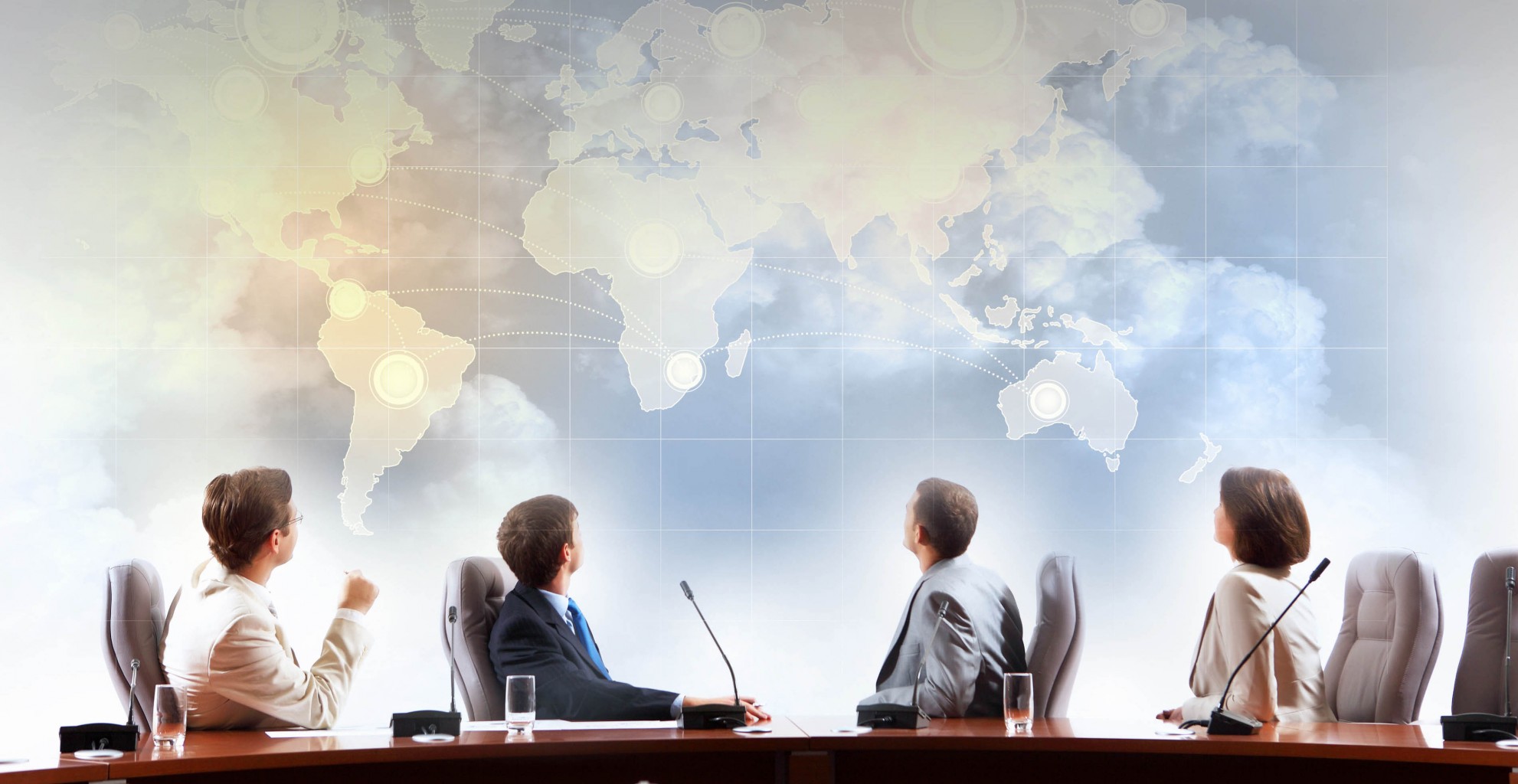 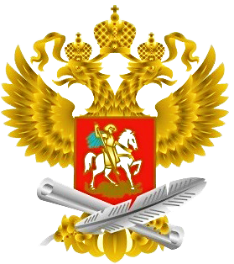 МИНИСТЕРСТВО ПРОСВЕЩЕНИЯ РОССИЙСКОЙ ФЕДЕРАЦИИ
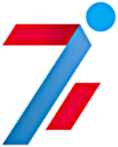 ФГБУ «ФЕДЕРАЛЬНЫЙ ЦЕНТР ОРГАНИЗАЦИОННО-МЕТОДИЧЕСКОГО ОБЕСПЕЧЕНИЯ ФИЗИЧЕСКОГО ВОСПИТАНИЯ»
СЕЛЕКТОРНОЕ СОВЕЩАНИЕТема: ««Развитие физической культуры и спорта в системе образования»
18.04.2019 г. -  12:00 (по МВ) Ссылка: https://youtu.be/o6NiGZwD7hc
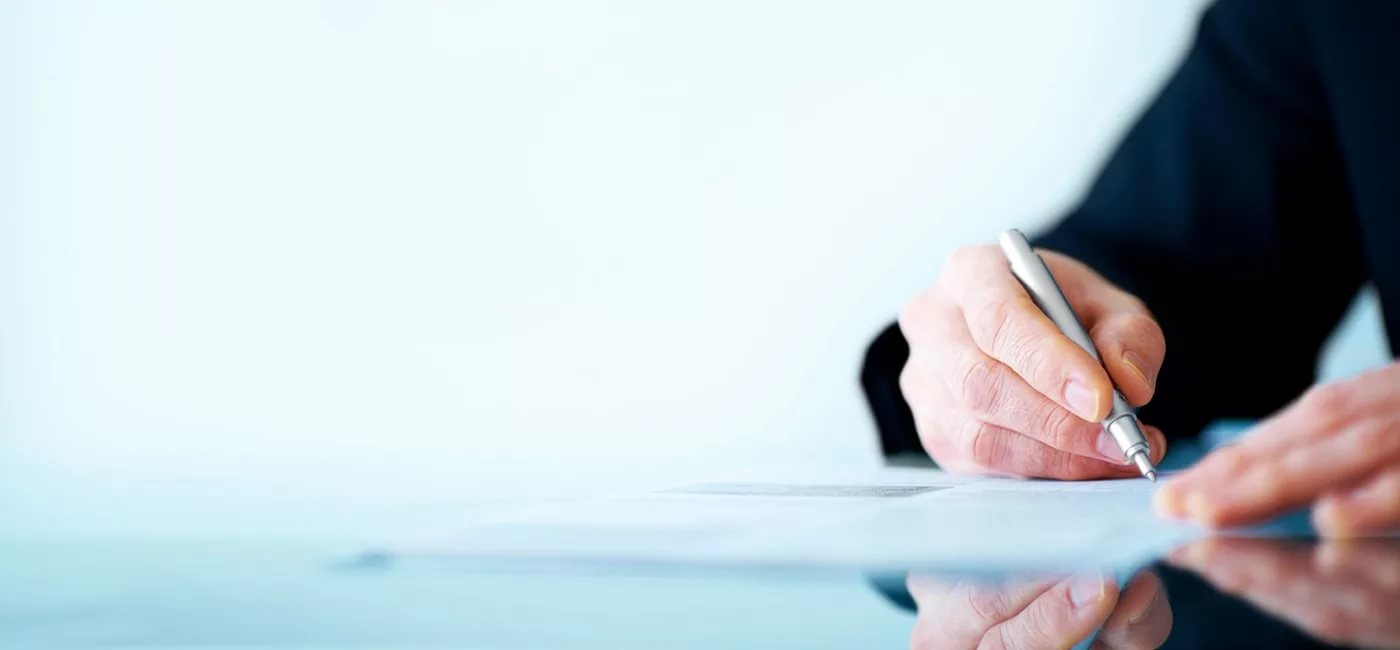 МИНИСТЕРСТВО ПРОСВЕЩЕНИЯ РОССИЙСКОЙ ФЕДЕРАЦИИ
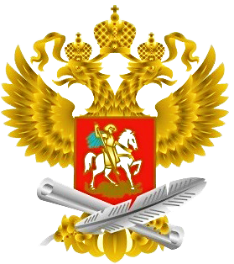 ФГБУ «ФЕДЕРАЛЬНЫЙ ЦЕНТР ОРГАНИЗАЦИОННО-МЕТОДИЧЕСКОГО ОБЕСПЕЧЕНИЯ ФИЗИЧЕСКОГО ВОСПИТАНИЯ»
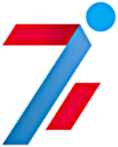 Повестка
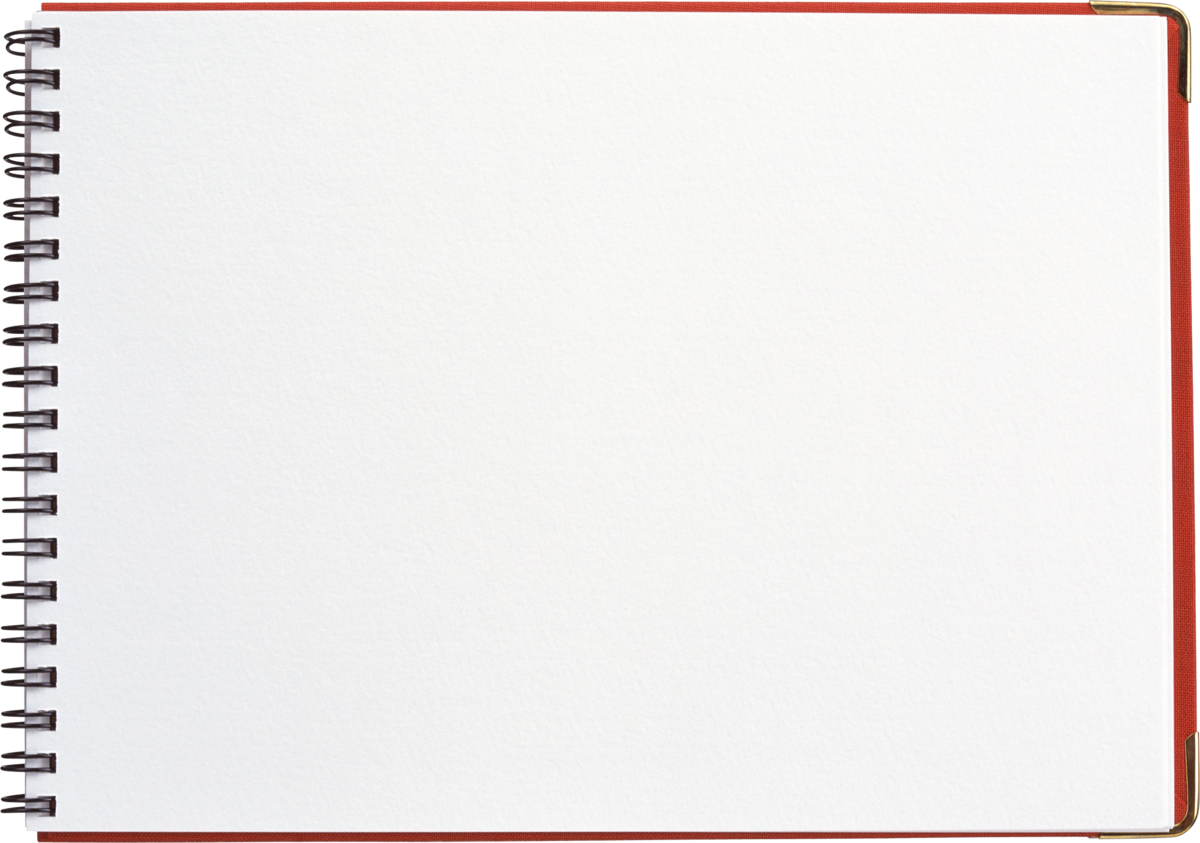 18.04.2019 г. -  12:00 (по МВ) Ссылка: https://youtu.be/o6NiGZwD7hc
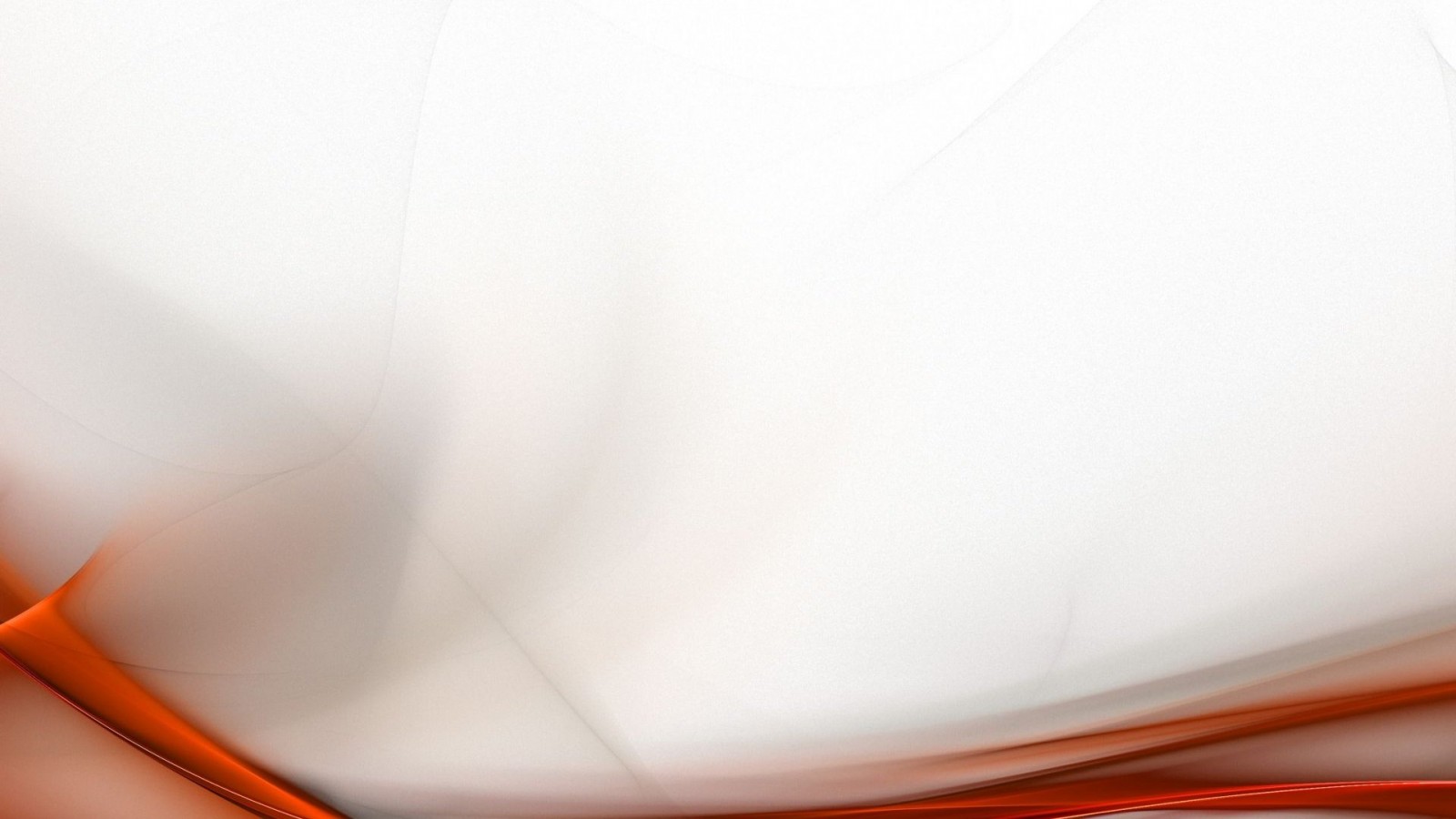 МИНИСТЕРСТВО ПРОСВЕЩЕНИЯ РОССИЙСКОЙ ФЕДЕРАЦИИ
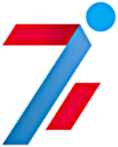 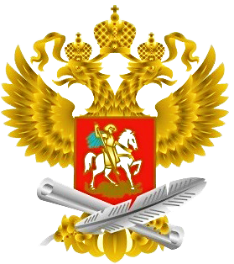 О создании региональных ресурсных центров развития дополнительного образования физкультурно-спортивной направленности

Грибачева Марина Анатольевна, руководитель структурного подразделения «Федеральный ресурсный центр развития дополнительного образования детей физкультурно-спортивной направленности» ФГБУ «ФЦОМОФВ»
ФГБУ «ФЕДЕРАЛЬНЫЙ ЦЕНТР ОРГАНИЗАЦИОННО-МЕТОДИЧЕСКОГО ОБЕСПЕЧЕНИЯ ФИЗИЧЕСКОГО ВОСПИТАНИЯ»
3
2
1
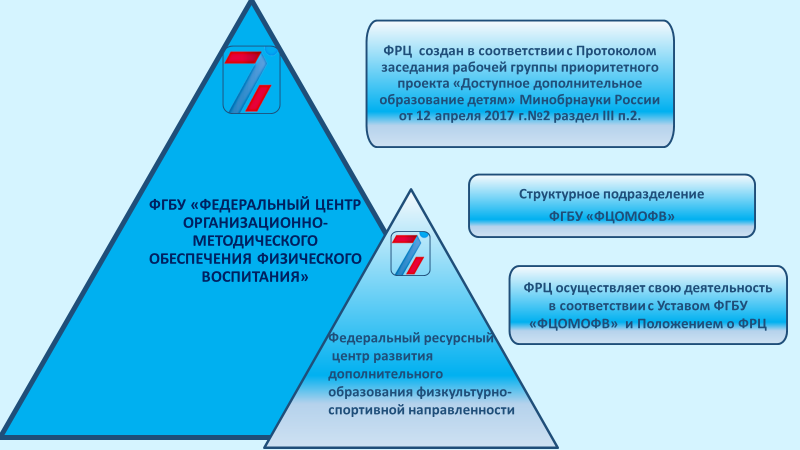 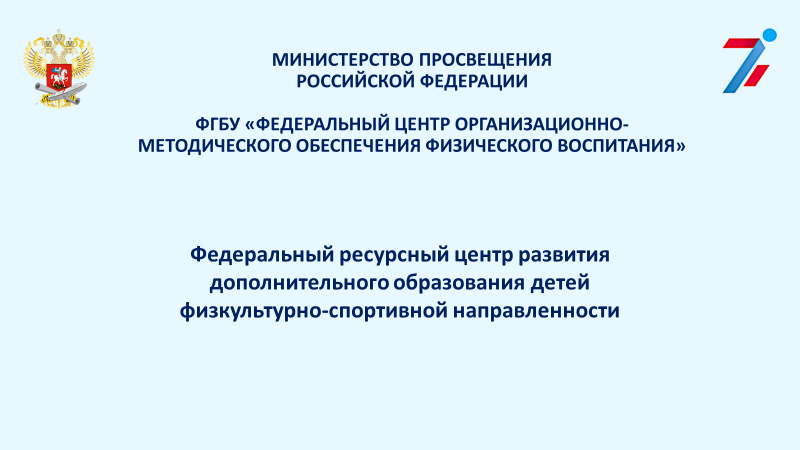 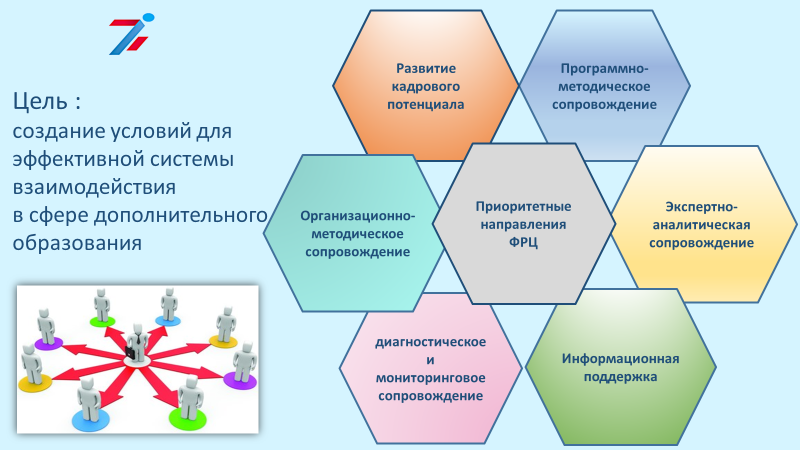 4
5
6
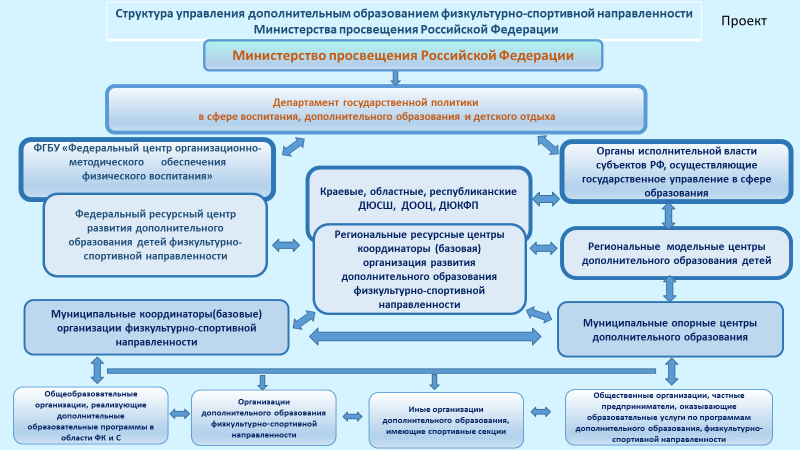 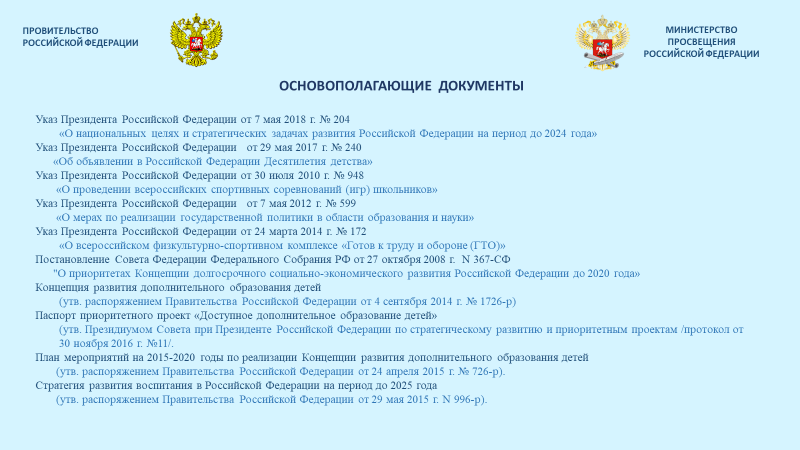 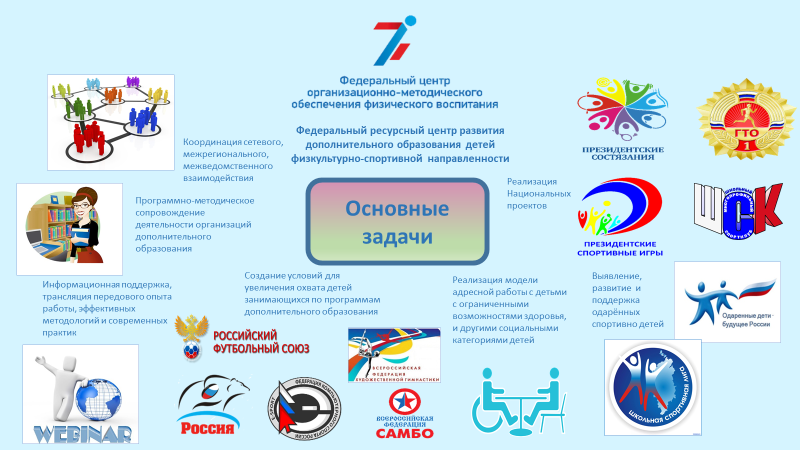 18.04.2019 г. -  12:00 (по МВ) Ссылка: https://youtu.be/o6NiGZwD7hc
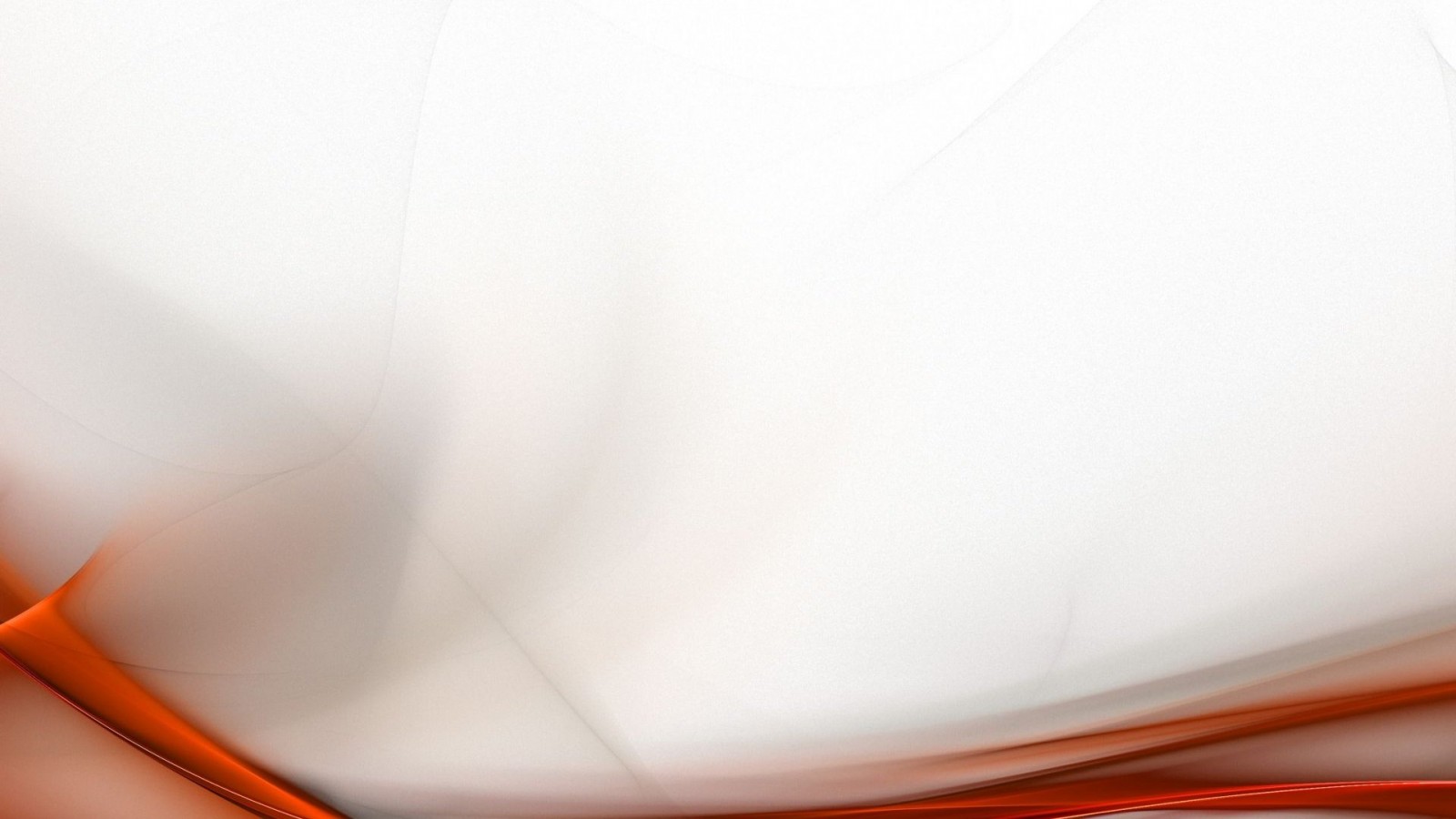 МИНИСТЕРСТВО ПРОСВЕЩЕНИЯ РОССИЙСКОЙ ФЕДЕРАЦИИ
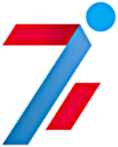 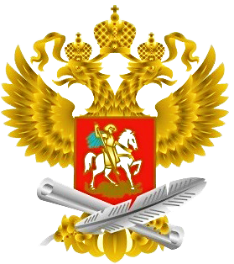 О создании региональных ресурсных центров развития дополнительного образования физкультурно-спортивной направленности

Грибачева Марина Анатольевна, руководитель структурного подразделения «Федеральный ресурсный центр развития дополнительного образования детей физкультурно-спортивной направленности» ФГБУ «ФЦОМОФВ»
ФГБУ «ФЕДЕРАЛЬНЫЙ ЦЕНТР ОРГАНИЗАЦИОННО-МЕТОДИЧЕСКОГО ОБЕСПЕЧЕНИЯ ФИЗИЧЕСКОГО ВОСПИТАНИЯ»
7
9
8
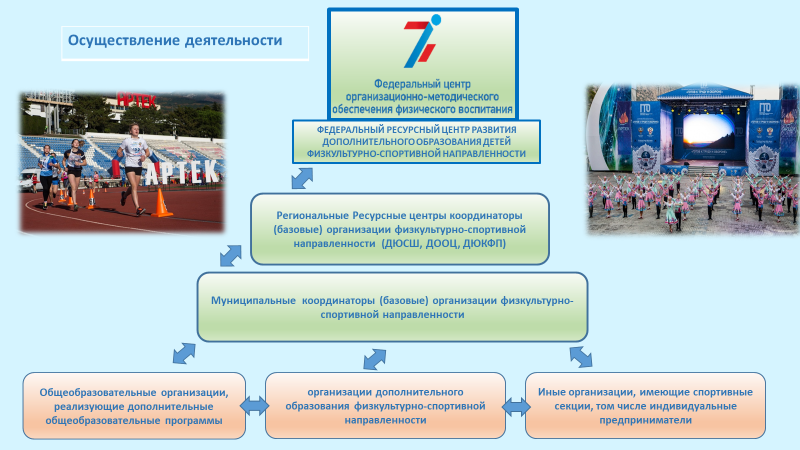 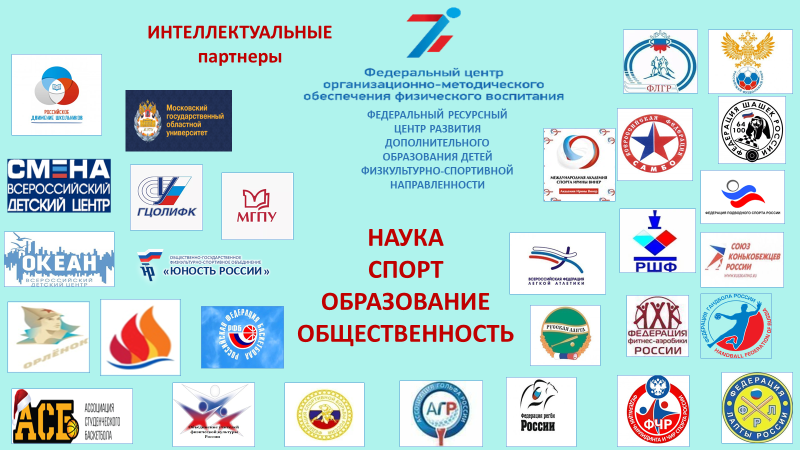 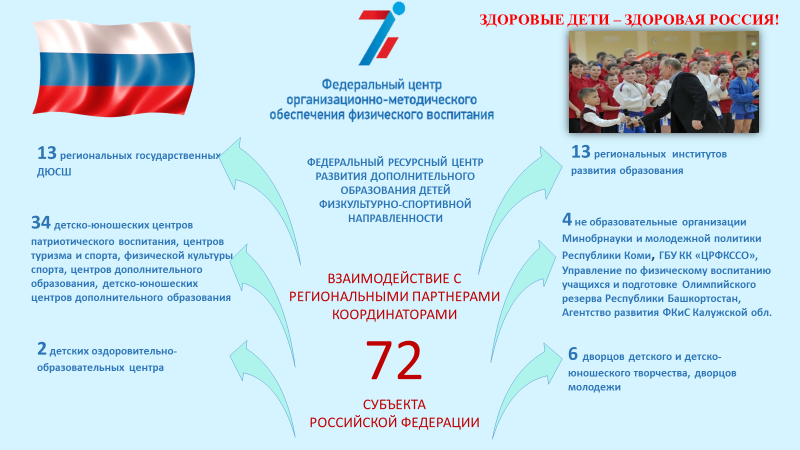 10
11
12
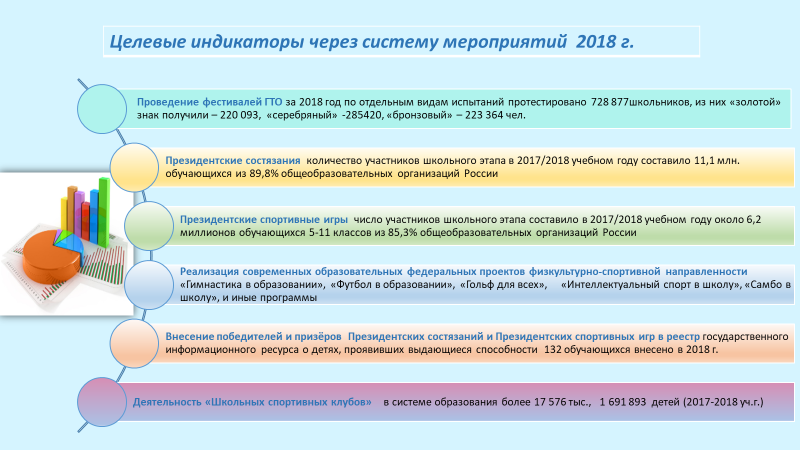 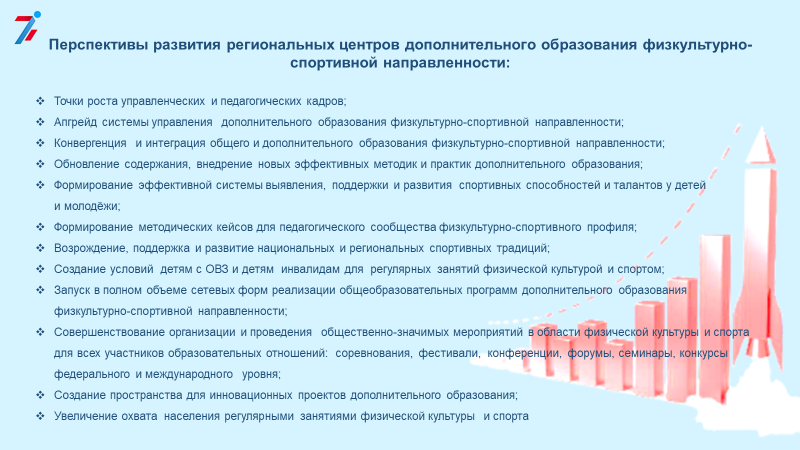 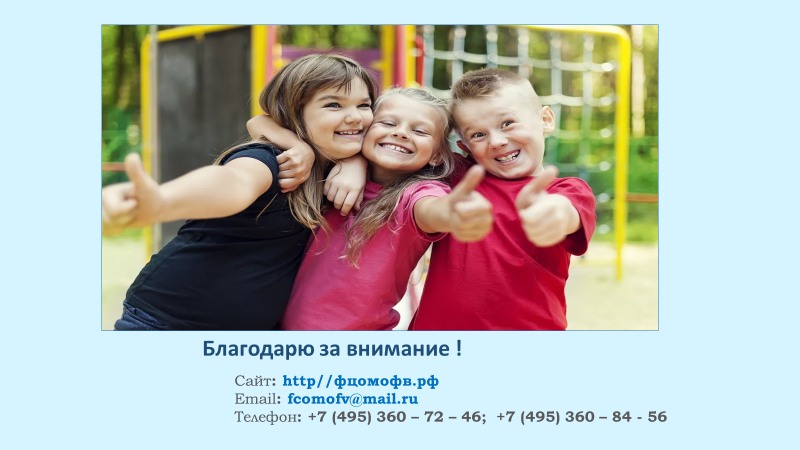 18.04.2019 г. -  12:00 (по МВ) Ссылка: https://youtu.be/o6NiGZwD7hc
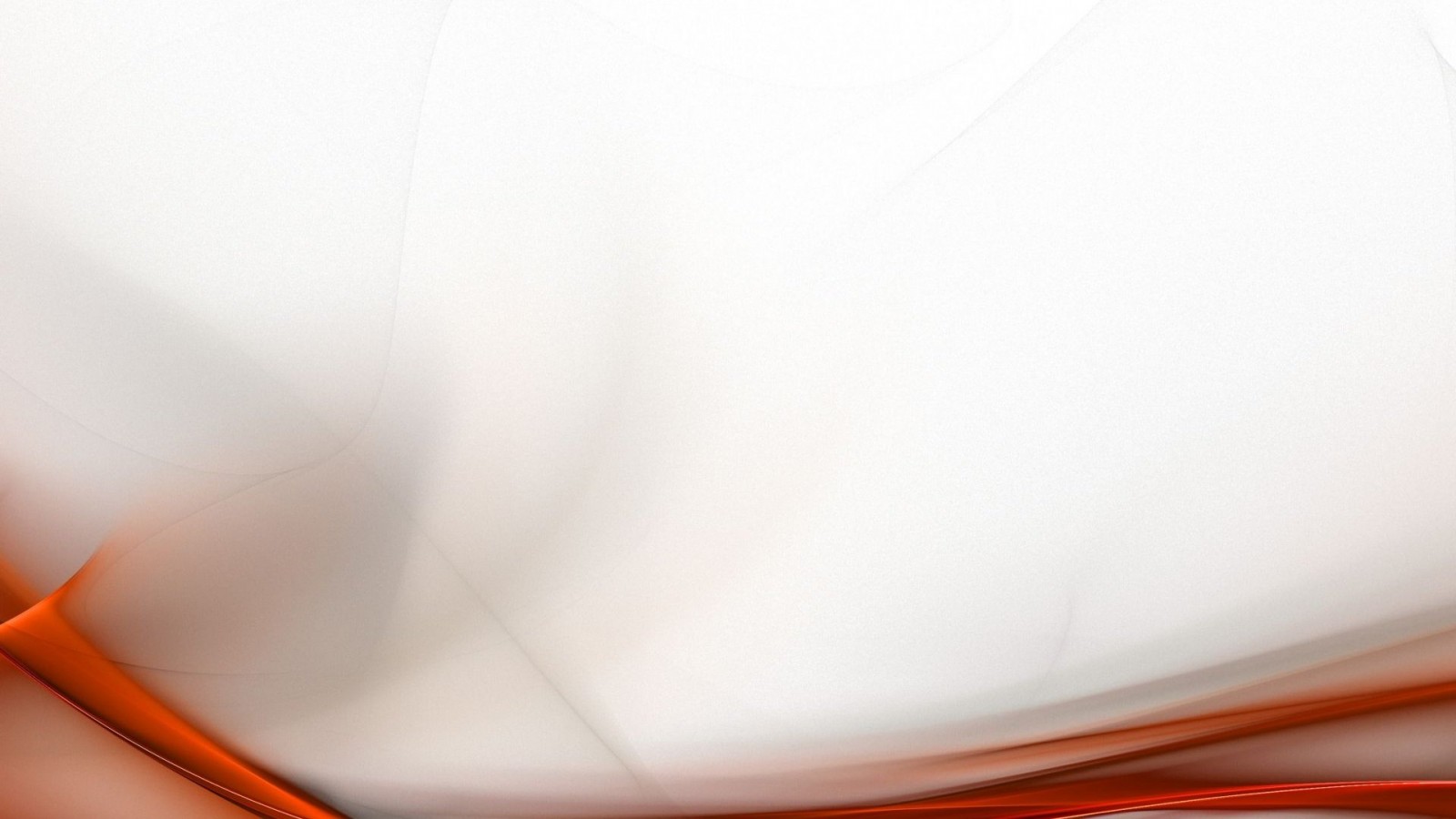 МИНИСТЕРСТВО ПРОСВЕЩЕНИЯ РОССИЙСКОЙ ФЕДЕРАЦИИ
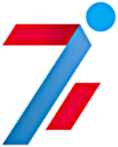 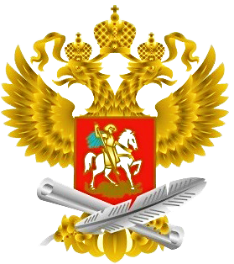 О нормативно-правовом регулировании развития дополнительного образования физкультурно-спортивной направленности

Демчук Константин Борисович,  заместитель директора ФГБУ «ФЦОМОФВ»
ФГБУ «ФЕДЕРАЛЬНЫЙ ЦЕНТР ОРГАНИЗАЦИОННО-МЕТОДИЧЕСКОГО ОБЕСПЕЧЕНИЯ ФИЗИЧЕСКОГО ВОСПИТАНИЯ»
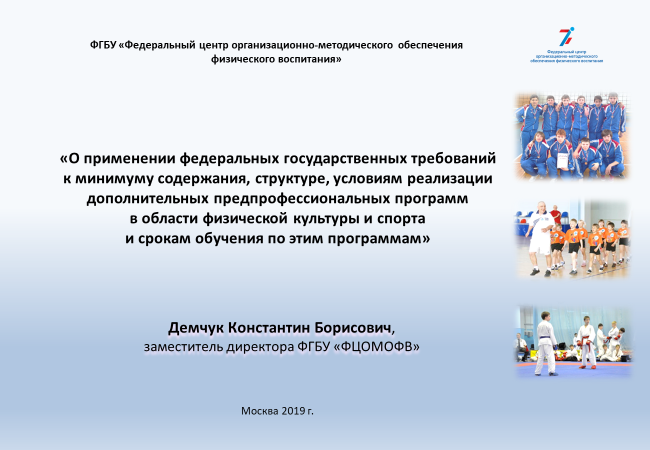 1
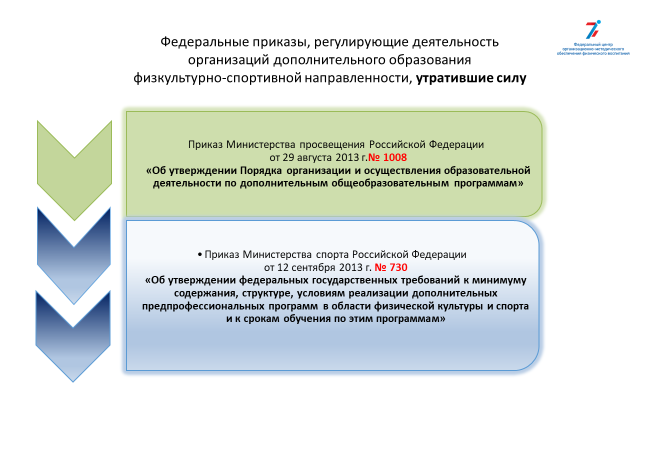 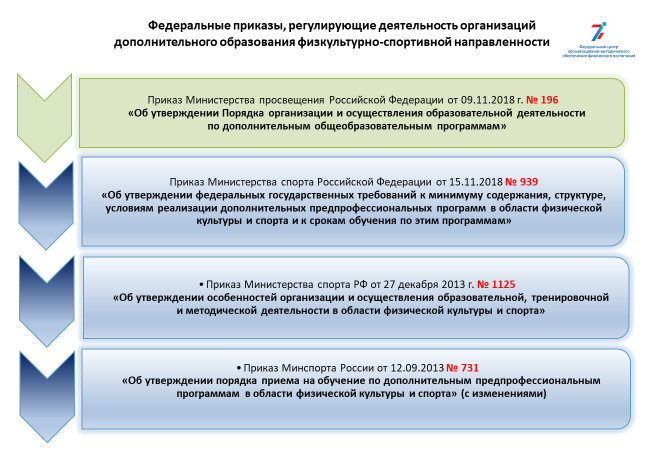 2
3
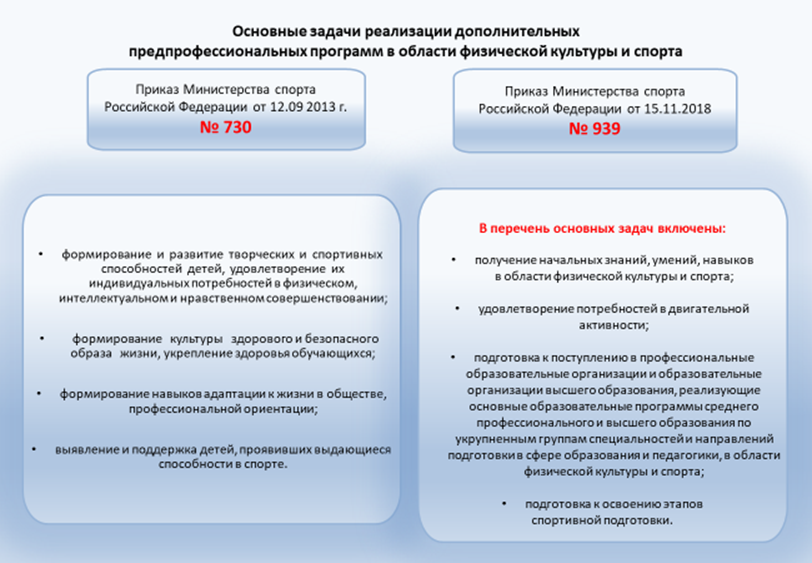 5
4
6
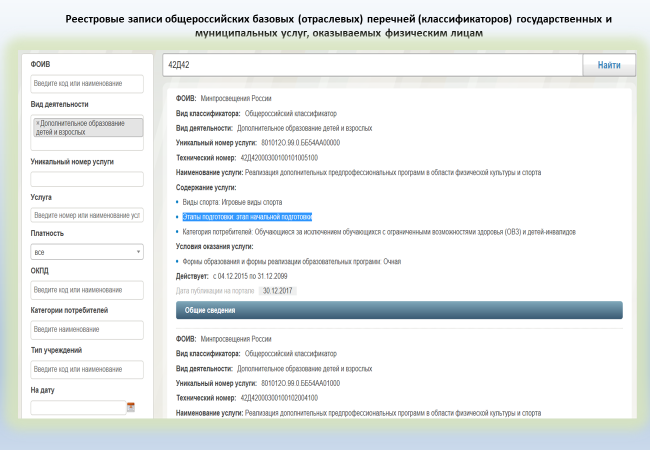 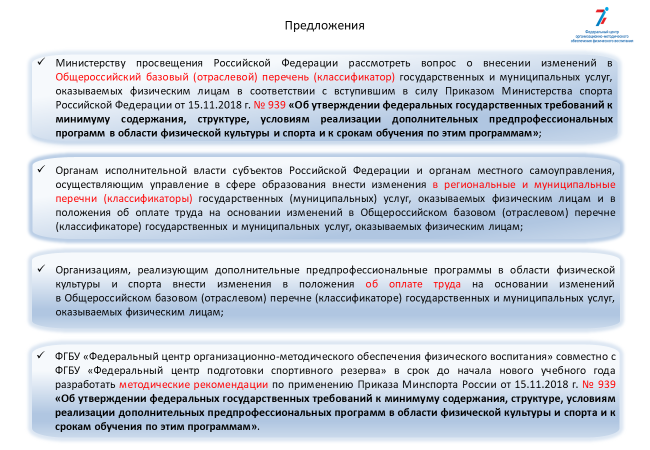 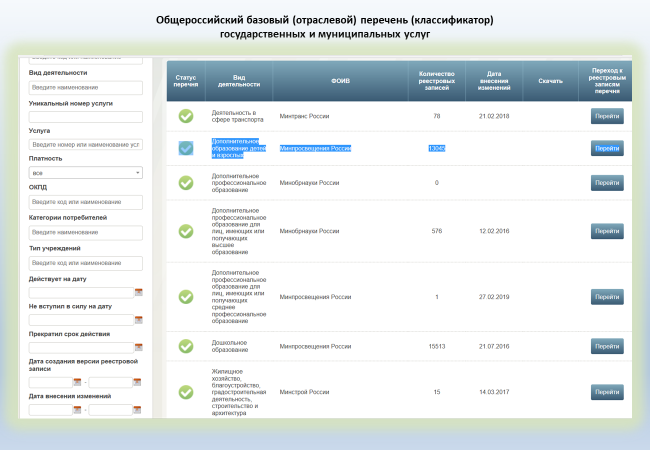 18.04.2019 г. -  12:00 (по МВ) Ссылка: https://youtu.be/o6NiGZwD7hc
Благодарим за внимание
18.04.2019 г. -  12:00 (по МВ) Ссылка: https://youtu.be/o6NiGZwD7hc